TIẾNG VIỆT 5
Tập 1
TIẾNG VIỆT Bài đọc 4: Tiết mục đọc thơGIÁO VIÊN: NGUYỄN THỊ BÉ
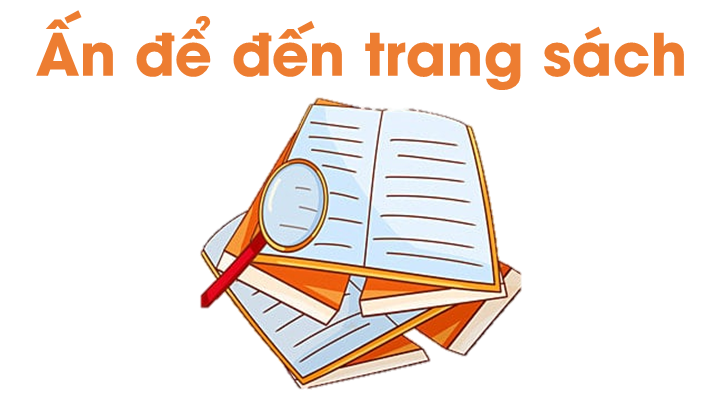 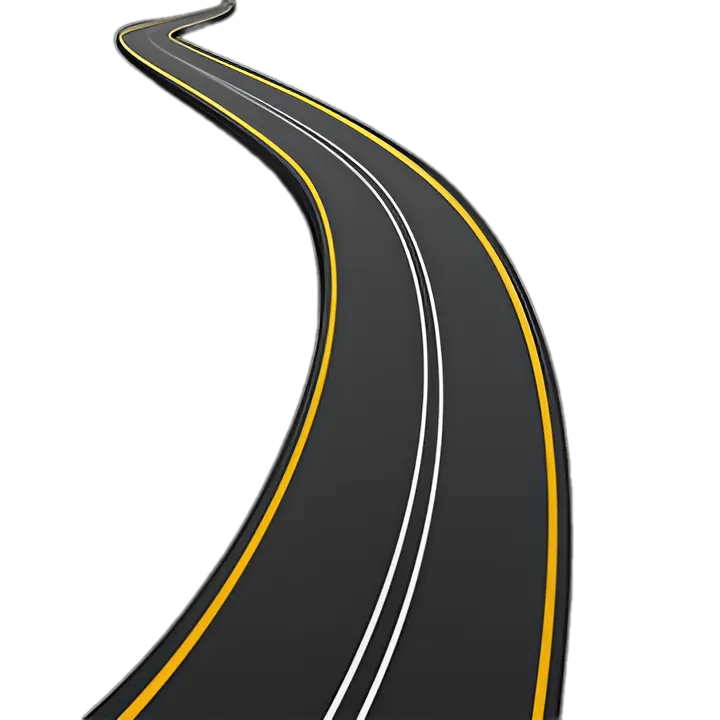 Các em hãy suy nghĩ và trả lời câu hỏi: 
Em suy nghĩ gì về câu nói dưới đây?
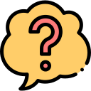 Nơi nào có ý chí, nơi đó có con đường
					Pauline Kael
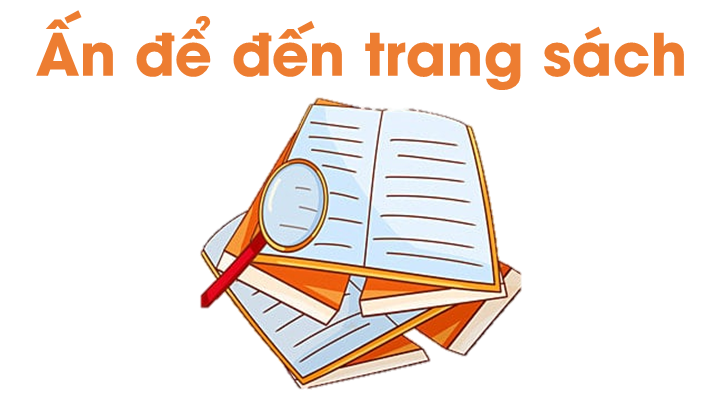 A - Z
HOẠT ĐỘNG 1
ĐỌC THÀNH TIẾNG
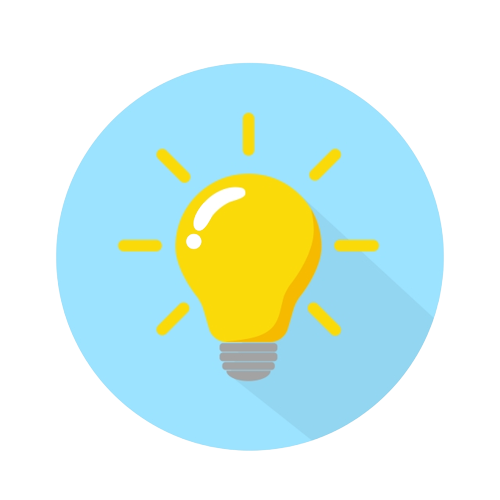 Giọng đọc chậm rãi và tình cảm.
Nhấn giọng ở những từ ngữ thể hiện tâm trạng, cảm xúc của nhân vật trong câu chuyện với tâm trạng thở dài, rầu rĩ, giấu những giọt nước mắt,...
GIỌNG ĐỌC TRONG BÀI
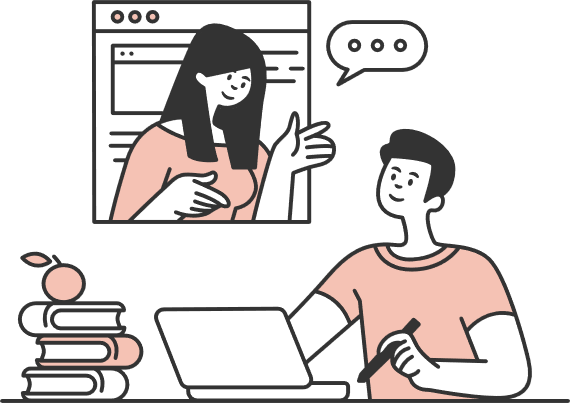 LUYỆN ĐỌC MỘT SỐ TỪ KHÓ
say sưa
ngẩng
khiếm khuyết
nỡ
lũ trẻ
LUYỆN ĐỌC CÂU DÀI
Lũ trẻ đang say sưa tập các tiết mục văn nghệ/ để chuẩn bị cho buổi trình diễn.// Nhưng rất khó tìm được bài thơ nào/ phù hợp với những khiếm khuyết của Pát- ty.
Luyện đọc một số câu thể hiện cảm xúc của nhân vật
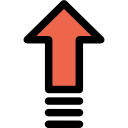 Thưa cô, mọi năm em đều nhận những vai không phải nói nhiều. Năm nay, cô cho em đọc một bài thơ, được không cô?
Chính cô phải cảm ơn em. Em đã chứng minh là không có điều gì không thể làm được, nếu thực sự cố gắng.
Cô ơi, em cảm ơn cô!
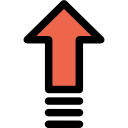 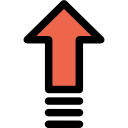 Bài đọc có thể chia thành 4 đoạn như sau để luyện đọc và tìm ý:
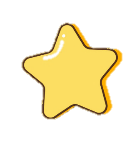 Đoạn 1
Đoạn 3
Đoạn 4
Đoạn 2
Từ đầu đến
“được không cô?”
Tiếp theo đến “hướng dẫn của cô giáo.”
Phần còn lại
Tiếp theo đến “niềm vui khôn tả.”
A - Z
HOẠT ĐỘNG 2
ĐỌC HIỂU
GIẢI NGHĨA TỪ KHÓ
tán thưởng
khiếm khuyết
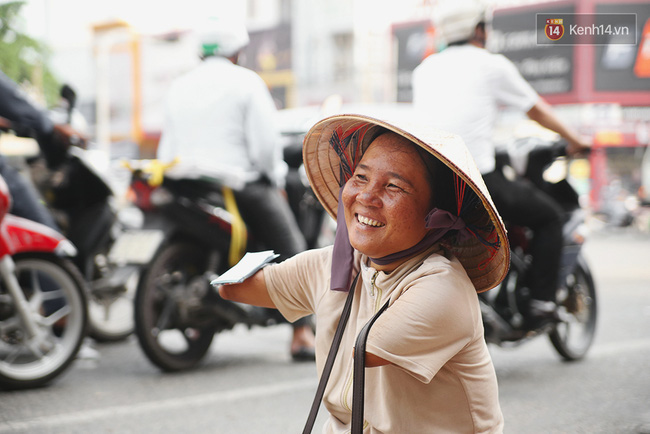 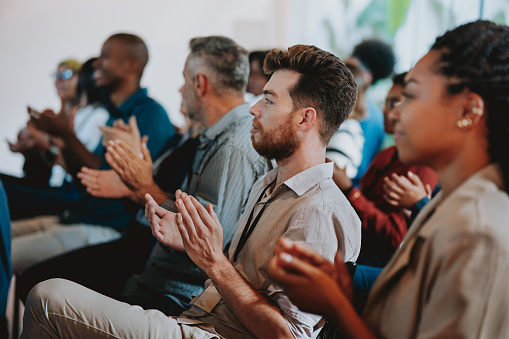 thiếu sót.
tỏ thái độ đồng tình, ủng hộ.
HOẠT ĐỘNG NHÓM
Các em đọc thầm lại bài đọc và thảo luận với bạn trong nhóm để trả lời từng câu hỏi sau:
CÂU HỎI ĐƯA RA
Câu 1. Vì sao trước đây Pát-ty luôn nhận được những vai diễn không phải nói nhiều? 
Câu 2. Cô giáo đã làm gì để giúp Pát-ty đạt được ước muốn của mình? 
Câu 3. Tìm những chi tiết cho thấy tiết mục đọc thơ của Pát-ty đã gây bất ngờ cho mọi người và rất thành công. 
Câu 4. Qua lời cô giáo ở cuối câu chuyện, em hiểu lí do thành công của Pát-ty là gì?
Trả lời
Câu 1: Vì sao trước đây Pát-ty luôn nhận được những vai diễn không phải nói nhiều?
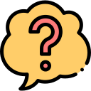 Vì Pát-ty bị khiếm khuyết về phát âm, hay bị nói vấp nên cô giáo hoặc Pát-ty không muốn bạn ấy phải nhận vai quá khó thực hiện.
Chú ý: lời Pát-ty nói với cô giáo: “mọi năm em đều nhận những vai không phải nói nhiều.”  cho thấy mọi năm Pát-ty tự lựa chọn những vai không phải nói nhiều để tránh bộc lộ khiếm khuyết phát âm của bản thân, chứ không phải cô giáo hay các bạn yêu cầu em chọn những vai ấy.
RÚT RA Ý ĐOẠN 1
Nguyện vọng của Pát-ty năm nay muốn đọc một bài thơ.
?
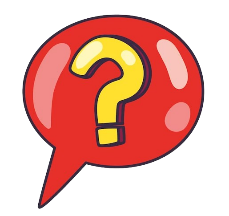 Câu 2: Cô giáo đã làm gì để giúp Pát-ty đạt được ước muốn của mình?
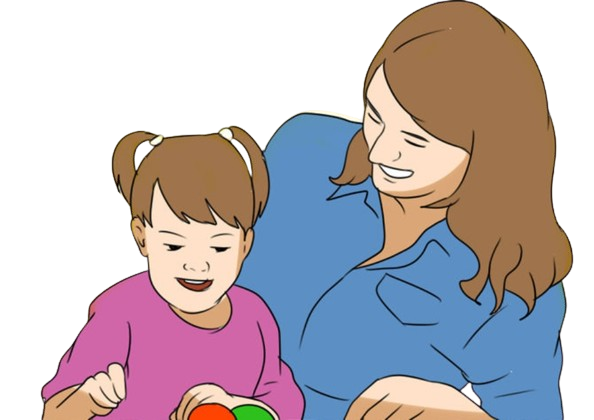 Cô giáo quyết định cùng tập với Pát-ty để giúp em khắc phục các lỗi phát âm.
RÚT RA Ý ĐOẠN 2
Cô giáo đồng ý và những ngày tập luyện chăm chỉ của Pát-ty.
?
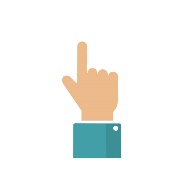 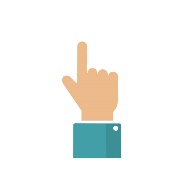 Tiết mục đọc thơ của Pát-ty đã gây bất ngờ cho mọi người: Khi người dẫn chương trình giới thiệu tiết mục đọc thơ do Pát-ty biểu diễn, tất cả mọi người đều vô cùng bất ngờ (vì cô bé có khiếm khuyết phát âm và chưa bao giờ nhận vai phải nói nhiều).
Tiết mục đọc thơ của Pát-ty rất thành công: Pát-ty đọc bài thơ, từng từ, từng câu rõ ràng, rành mạch khiến mọi người reo hò cổ vũ, khen ngợi; những tràng pháo tay rộ lên, vang mãi không ngớt.
Câu 3: Tìm những chi tiết cho thấy tiết mục đọc thơ của Pát-ty đã gây bất ngờ cho mọi người và rất thành công.
?
Câu 4: Qua lời cô giáo ở cuối câu chuyện, em hiểu lí do thành công của Pát-ty là gì?
Lời của cô giáo cho thấy Pát-ty có được thành công là nhờ em đã cố gắng vượt qua những khó khăn của bản thân, miệt mài tập luyện với tất cả niềm đam mê và quyết tâm của mình.
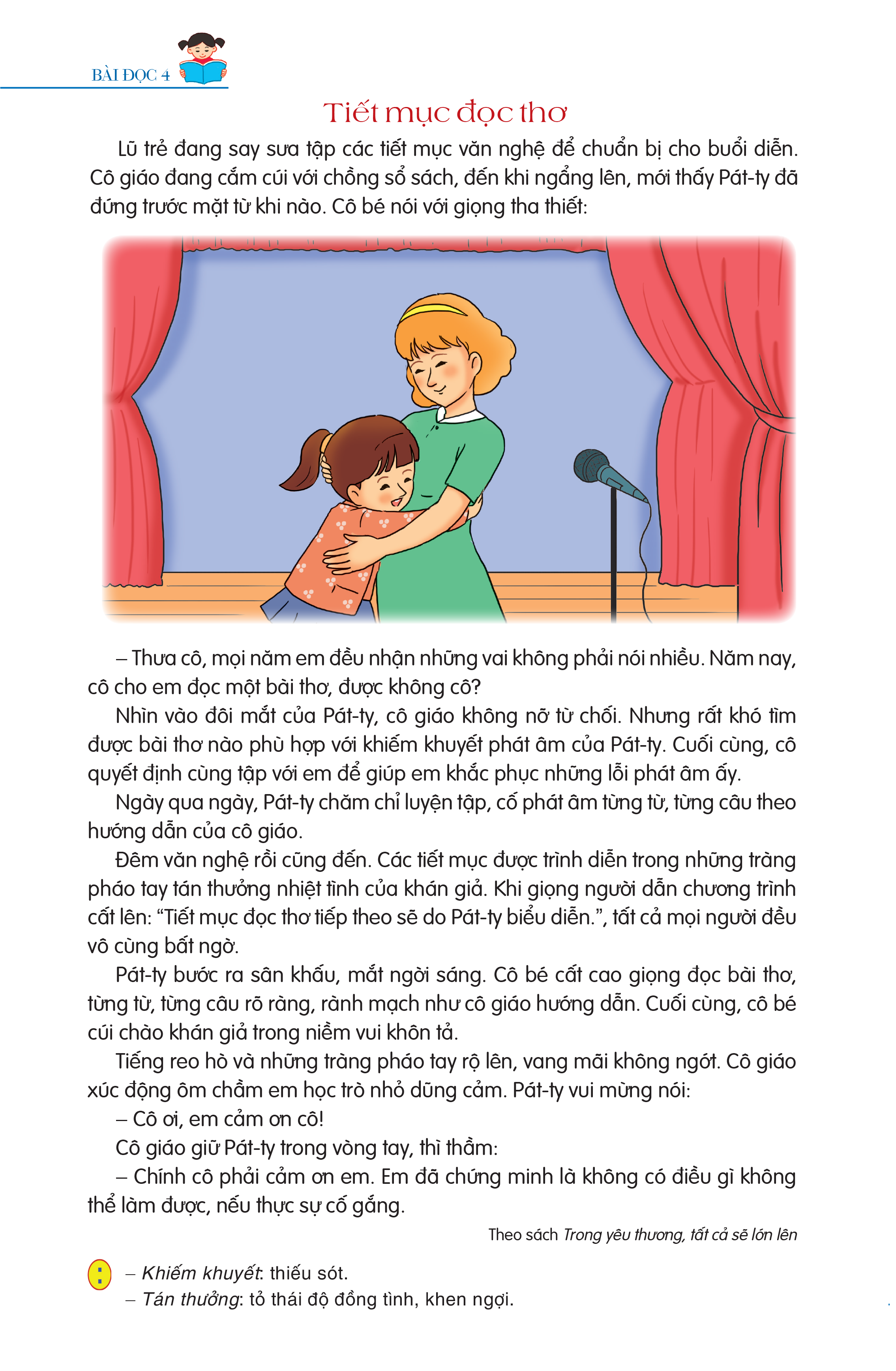 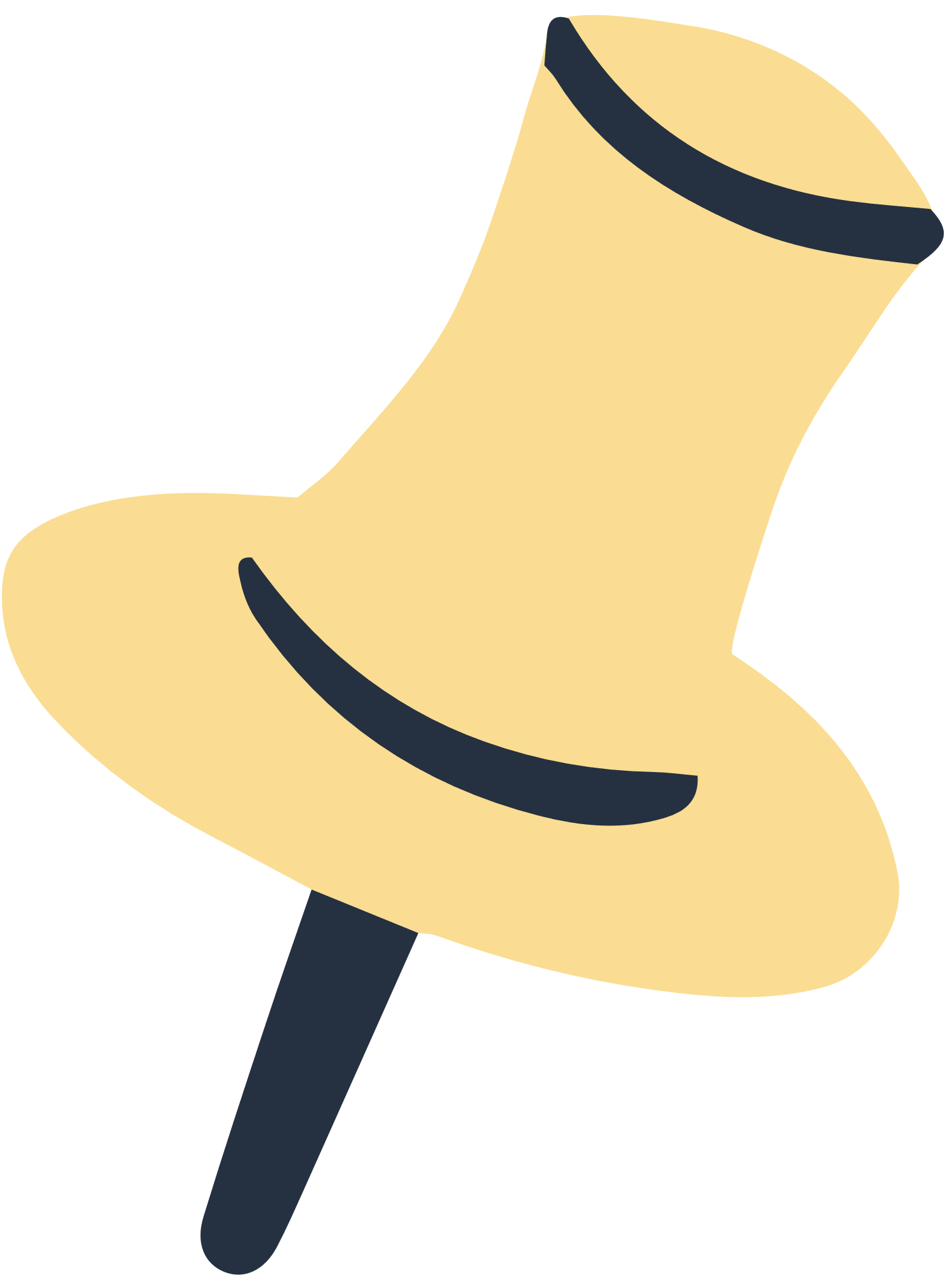 Đoạn 3: Đêm diễn văn nghệ của Pát-ty thành công.
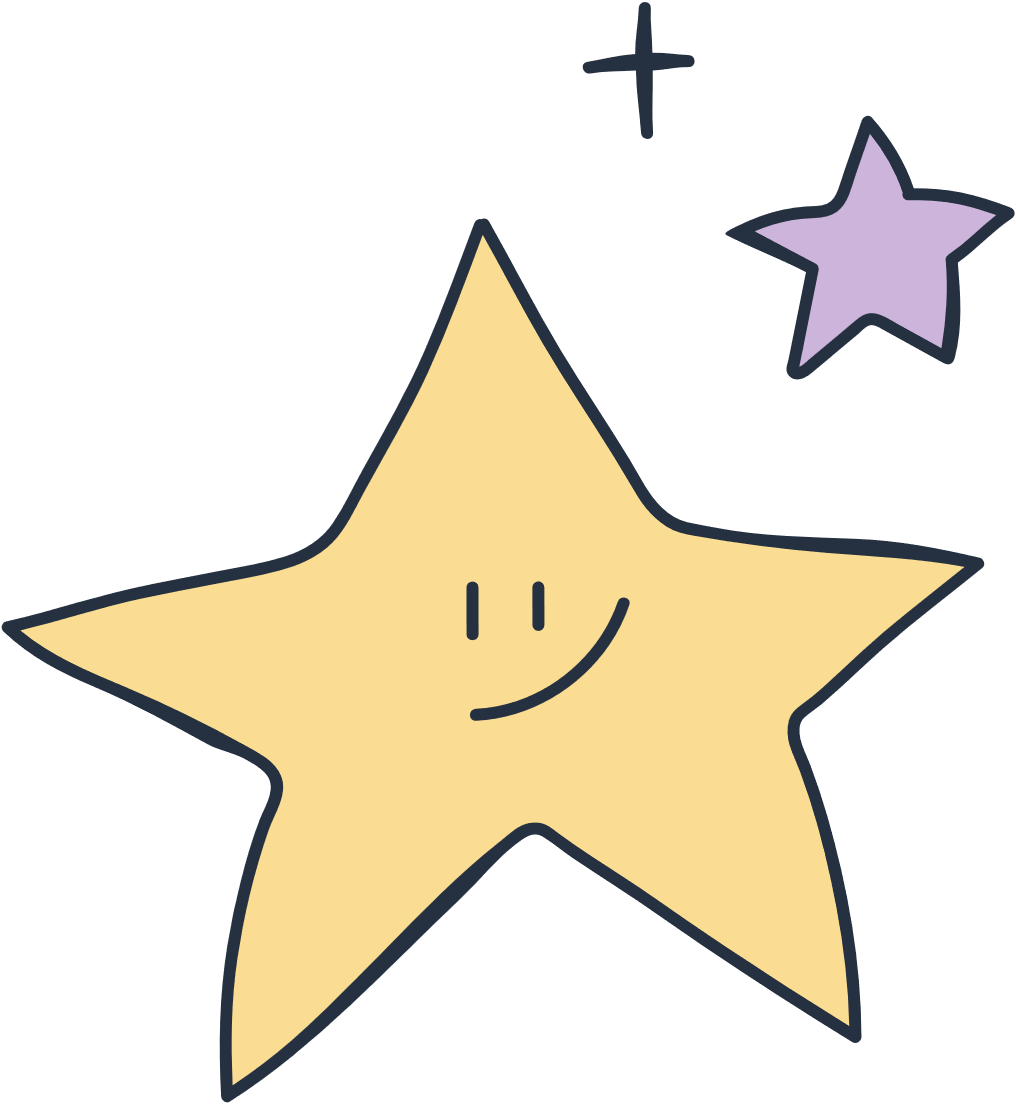 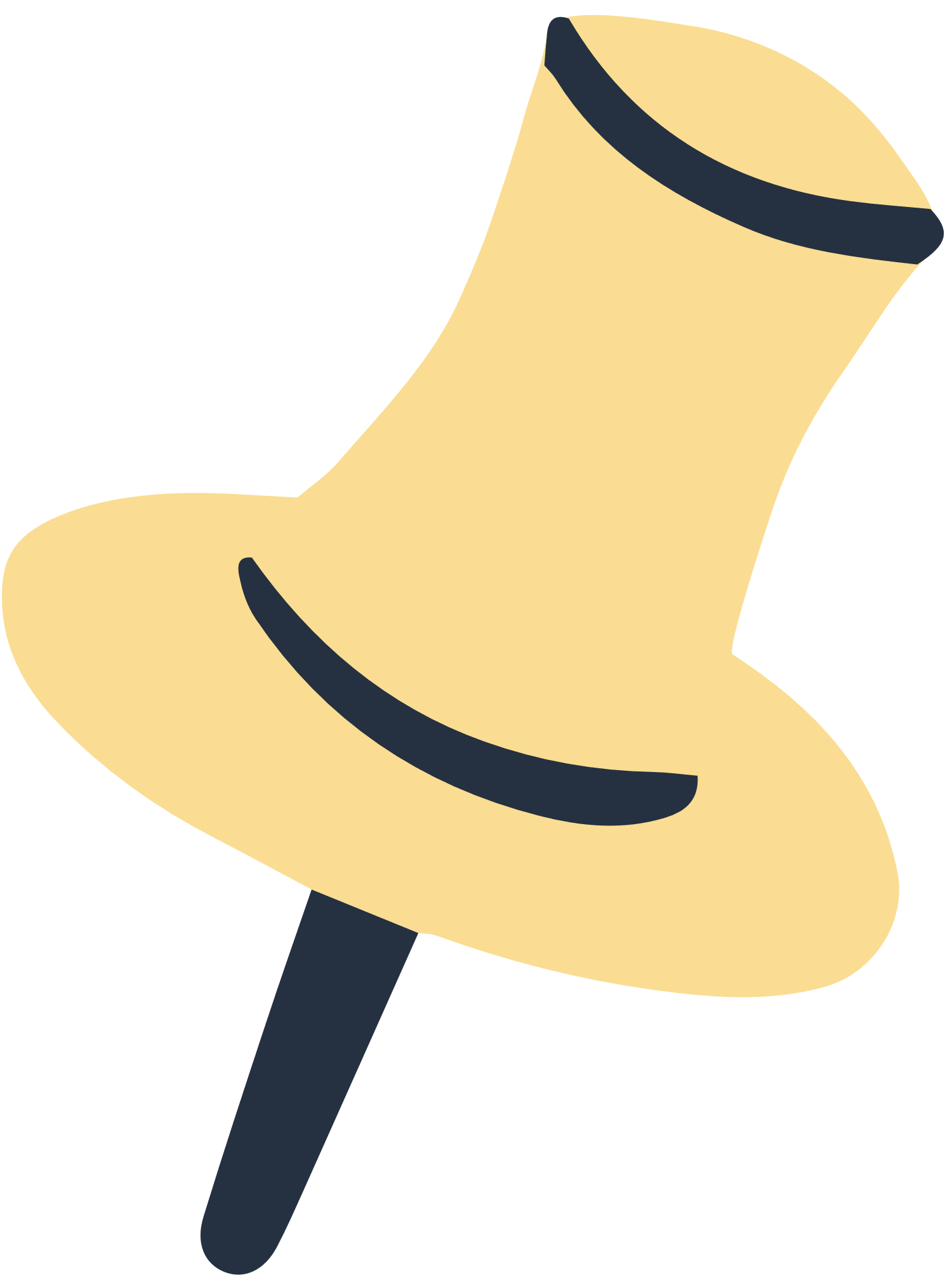 Đoạn 4: Cô giáo thán phục, chúc mừng Pát-ty.
RÚT RA Ý ĐOẠN 3 VÀ ĐOẠN 4
A - Z
HOẠT ĐỘNG 3
ĐỌC NÂNG CAO
HOẠT ĐỘNG CẢ LỚP
Các em hãy tiến hành đọc nối tiếp đoạn 3,4 và xác định giọng đọc của hai đoạn này:
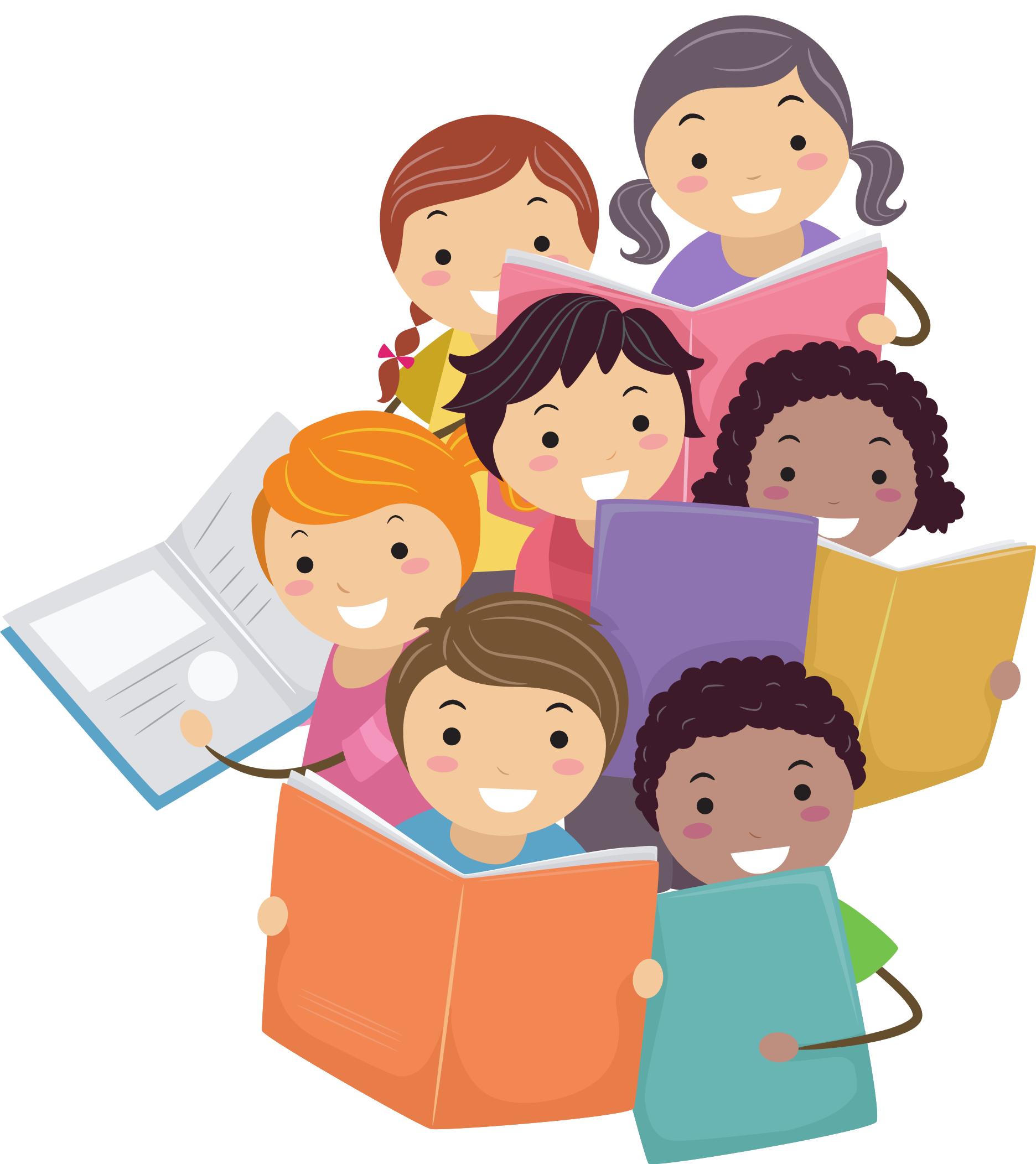 Đọc diễn cảm một số câu thể hiện lời nói của các nhân vật.
Biết ngắt nghỉ các câu, nhấn giọng phù hợp ở những từ thể hiện đặc điểm, tính cách của nhân vật.
Pát-ty bước ra sân khấu,/ mắt ngời sáng.// Cô bé cất cao giọng/ đọc bài thơ,/ từng từ,/ từng câu rõ ràng,/ rành mạch như cô giáo hướng dẫn.// Cuối cùng,/ cô bé cúi chào khán giả trong niềm vui khôn tả. 
Tiếng reo hò/ và những tràng pháo tay rộ lên,/ vang mãi không ngớt.// Cô giáo xúc động/ ôm chầm em học trò nhỏ dũng cảm.// Pát-ty vui mừng nói:// 
− Cô ơi,/ em cảm ơn cô!// Cô giáo giữ Pát-ty trong vòng tay,/ thì thầm:// 
− Chính cô phải cảm ơn em.// Em đã chứng minh là/ không có điều gì không thể làm được,/ nếu thực sự cố gắng.
VẬN DỤNG
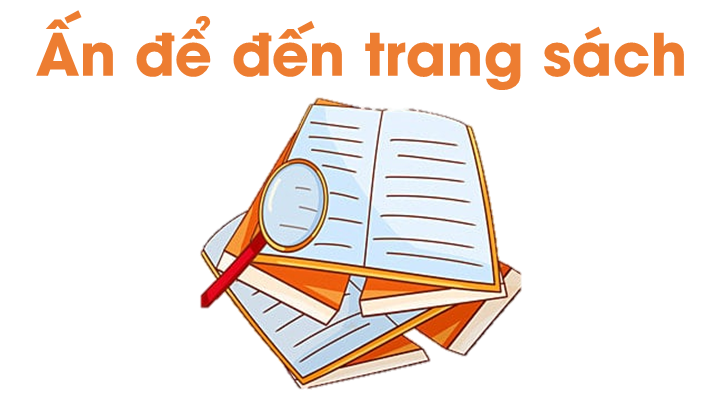 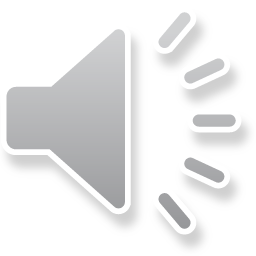 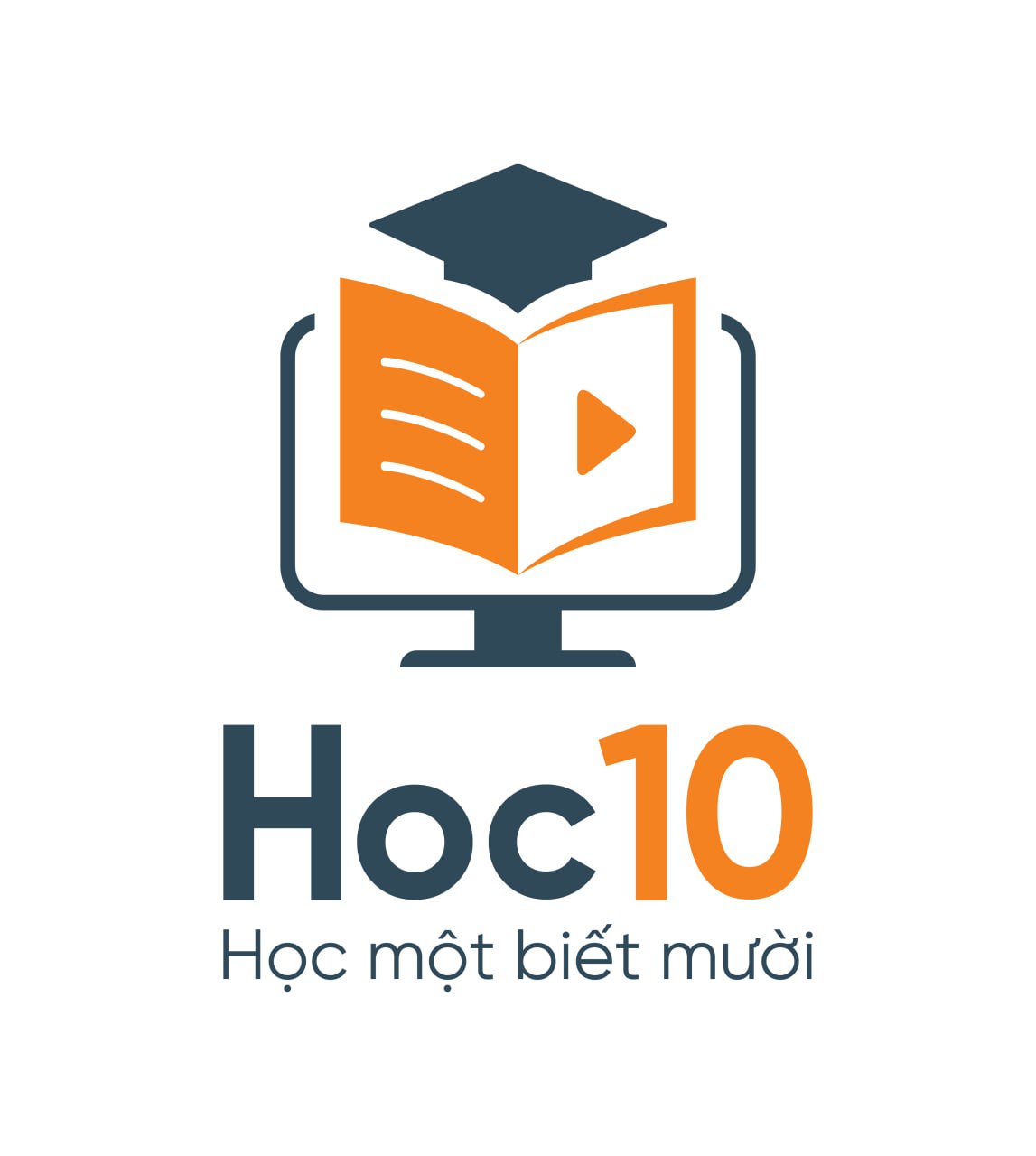 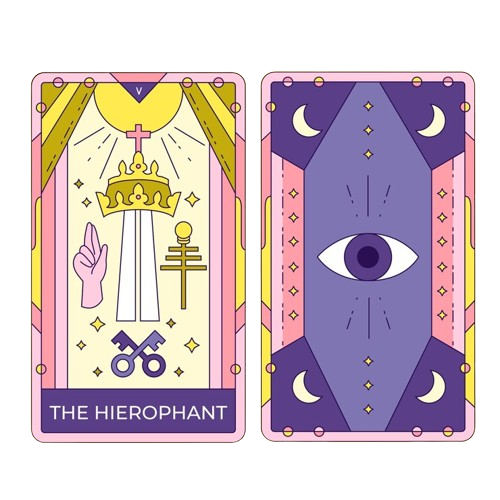 TẤM THẺ THẦN KÌ
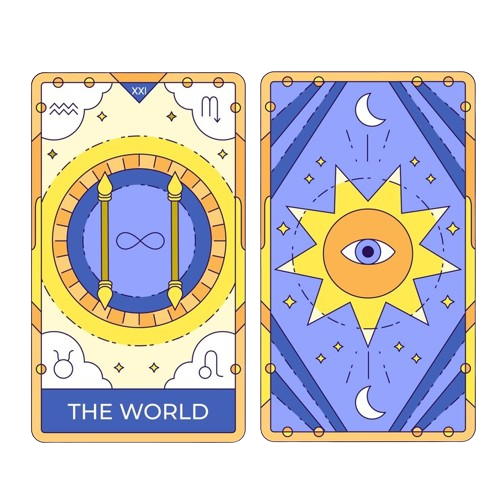 TRÒ CHƠI
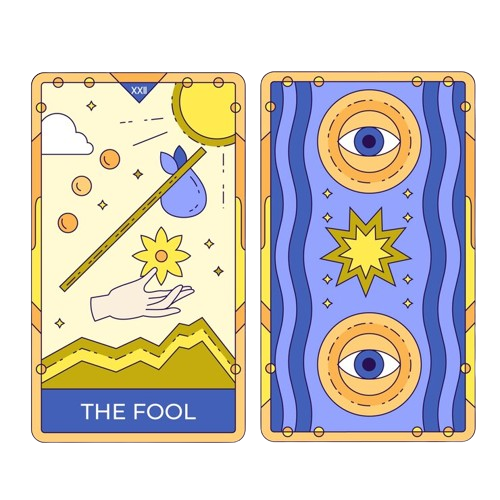 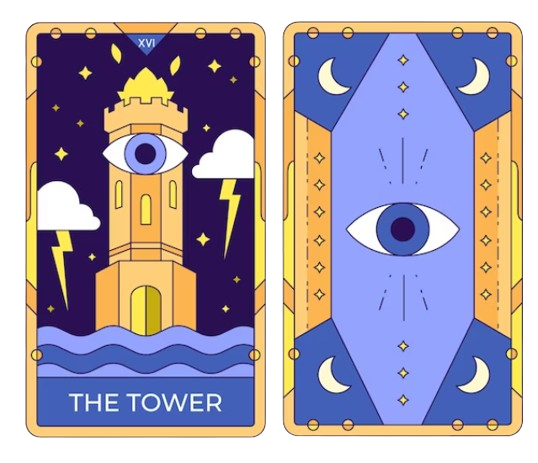 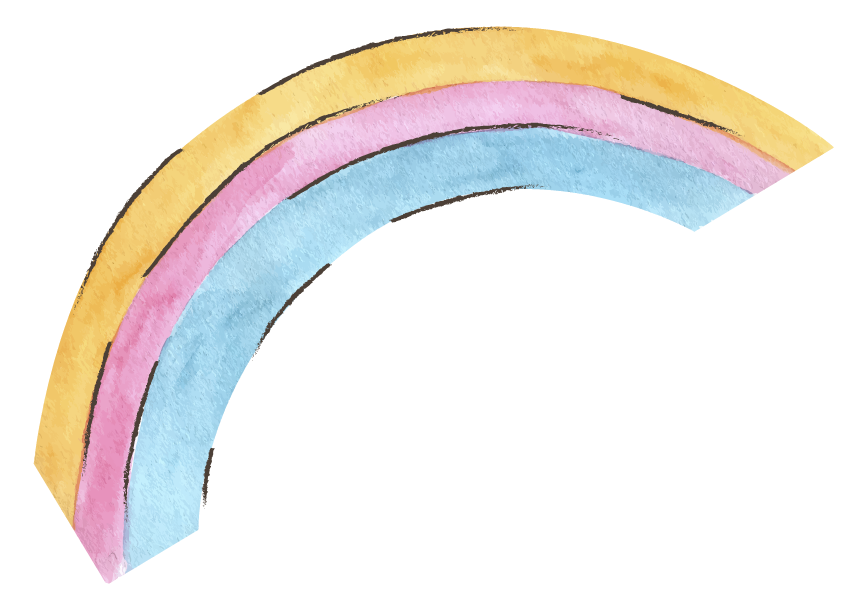 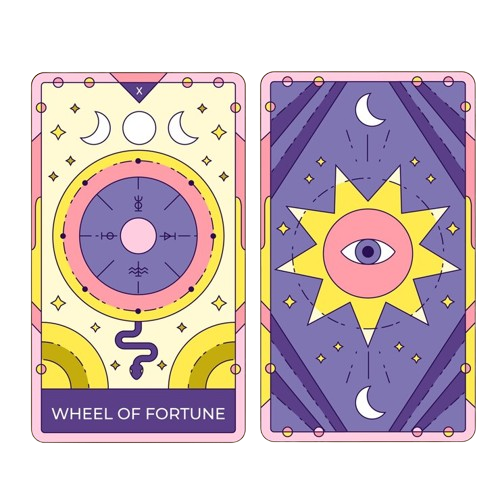 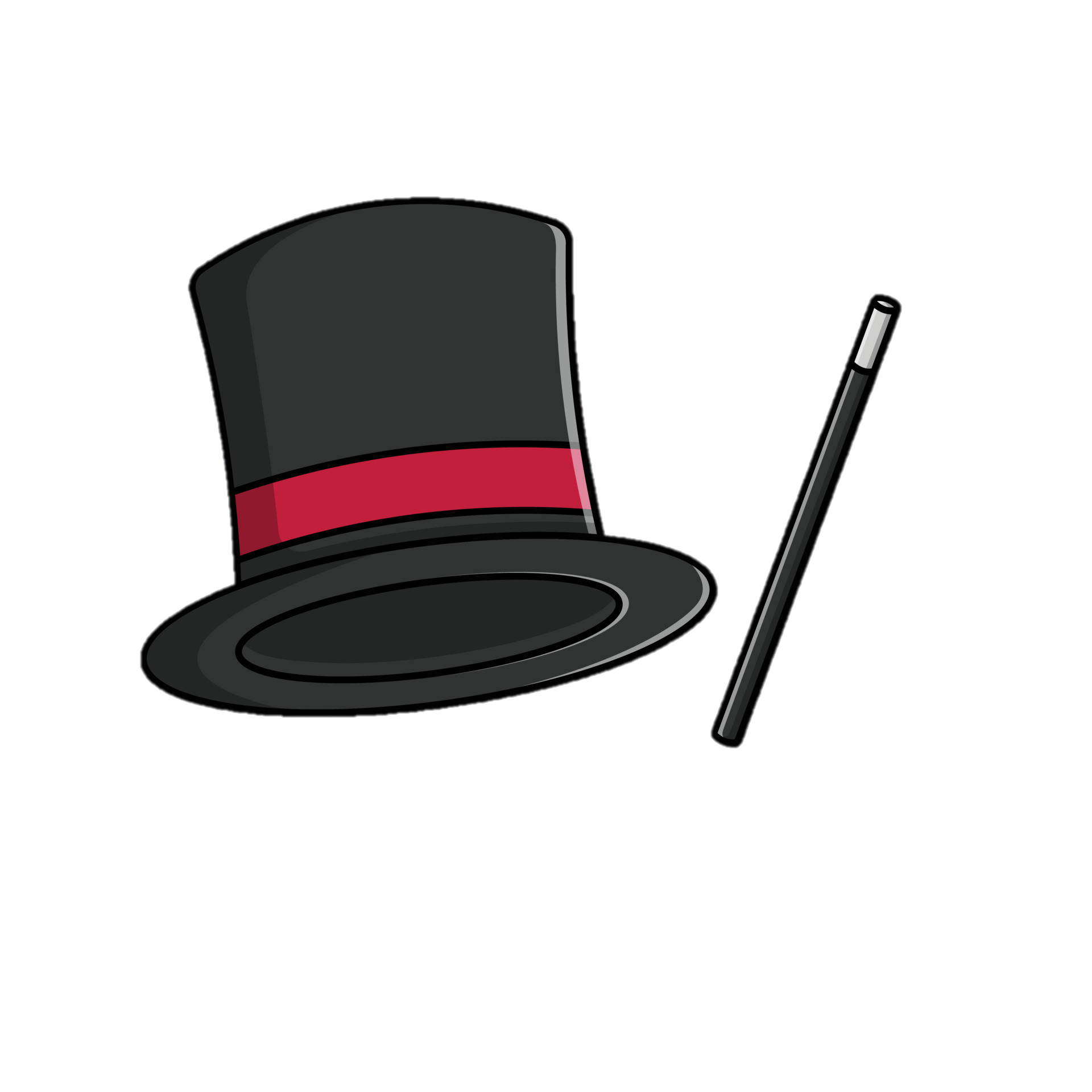 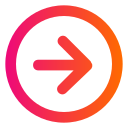 [Speaker Notes: GV bấm vào các tấm thẻ để mở câu hỏi, bấm nút mũi tên để kết thúc trò chơi.]
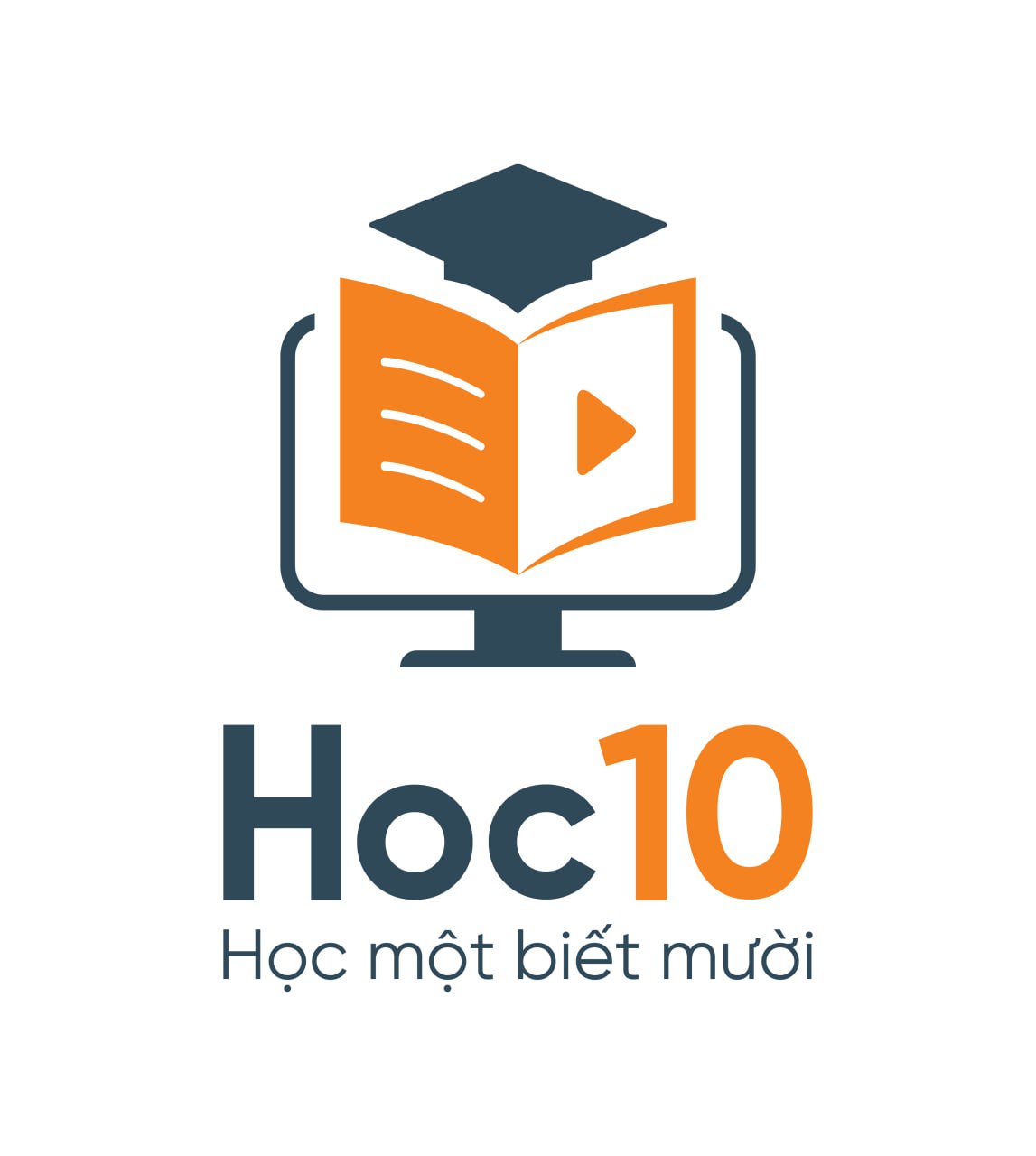 Câu 1: Pát-ty đã xin cô giao điều gì?
B. Pát-ty xin cô giáo cho mình đóng vai nhân vật không cần phải nói chuyện.
A. Pát-ty xin cô giáo cho mình được đứng đầu hàng diễn văn nghệ.
C. Pát-ty xin cô giáo cho mình đăng kí tiết mục đọc thơ.
C. Pát-ty xin cô giáo cho mình đăng kí tiết mục đọc thơ.
D. Pát-ty xin không tham gia biểu diễn văn nghệ.
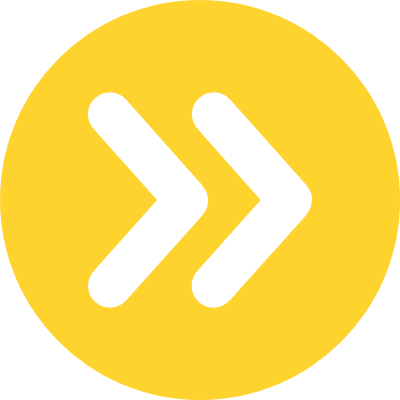 [Speaker Notes: GV click 1 lần vào màn hình để xuất hiện đáp án đúng
GV bấm nút mũi tên màu vàng để trở lại slide chọn câu hỏi.]
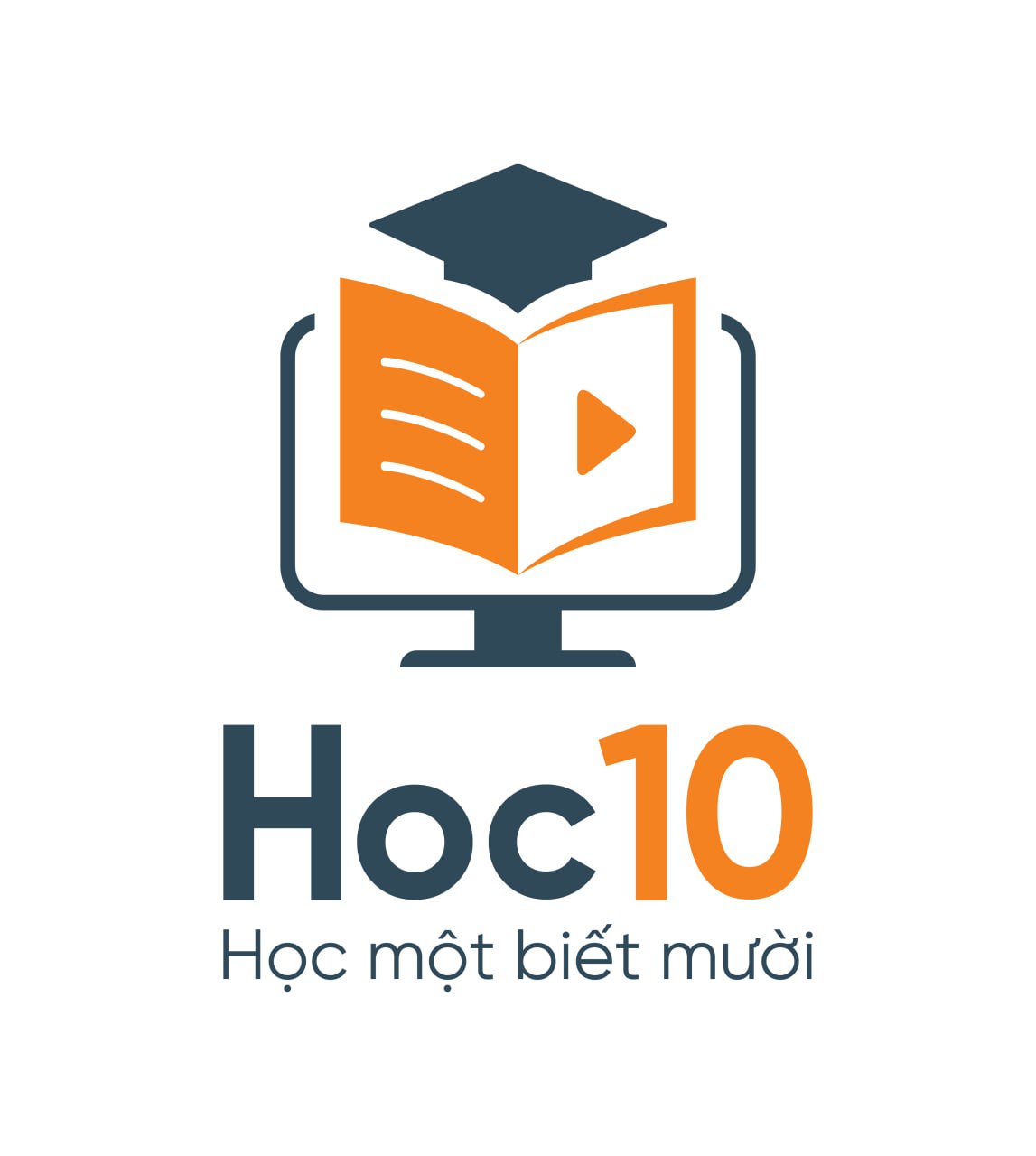 Câu 2: Các bạn nhỏ trong văn bản đã làm gì để chuẩn bị cho buổi biểu diễn?
A. Trang trí cho lớp học
B. Vẽ các bức tranh cỡ lớn đế dựng trước cửa lớp học
D. Tập luyện các tiết mục văn nghệ
C. Quan sát bức ảnh
D. Tập luyện các tiết mục văn nghệ
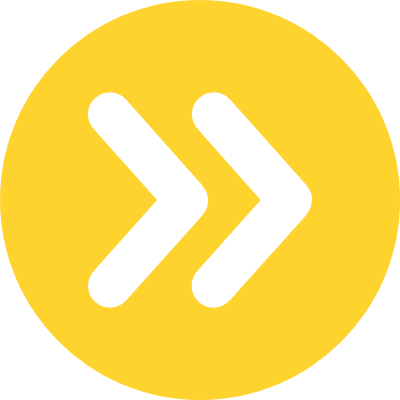 [Speaker Notes: GV bấm nút mũi tên màu xanh để trở lại slide chọn câu hỏi.]
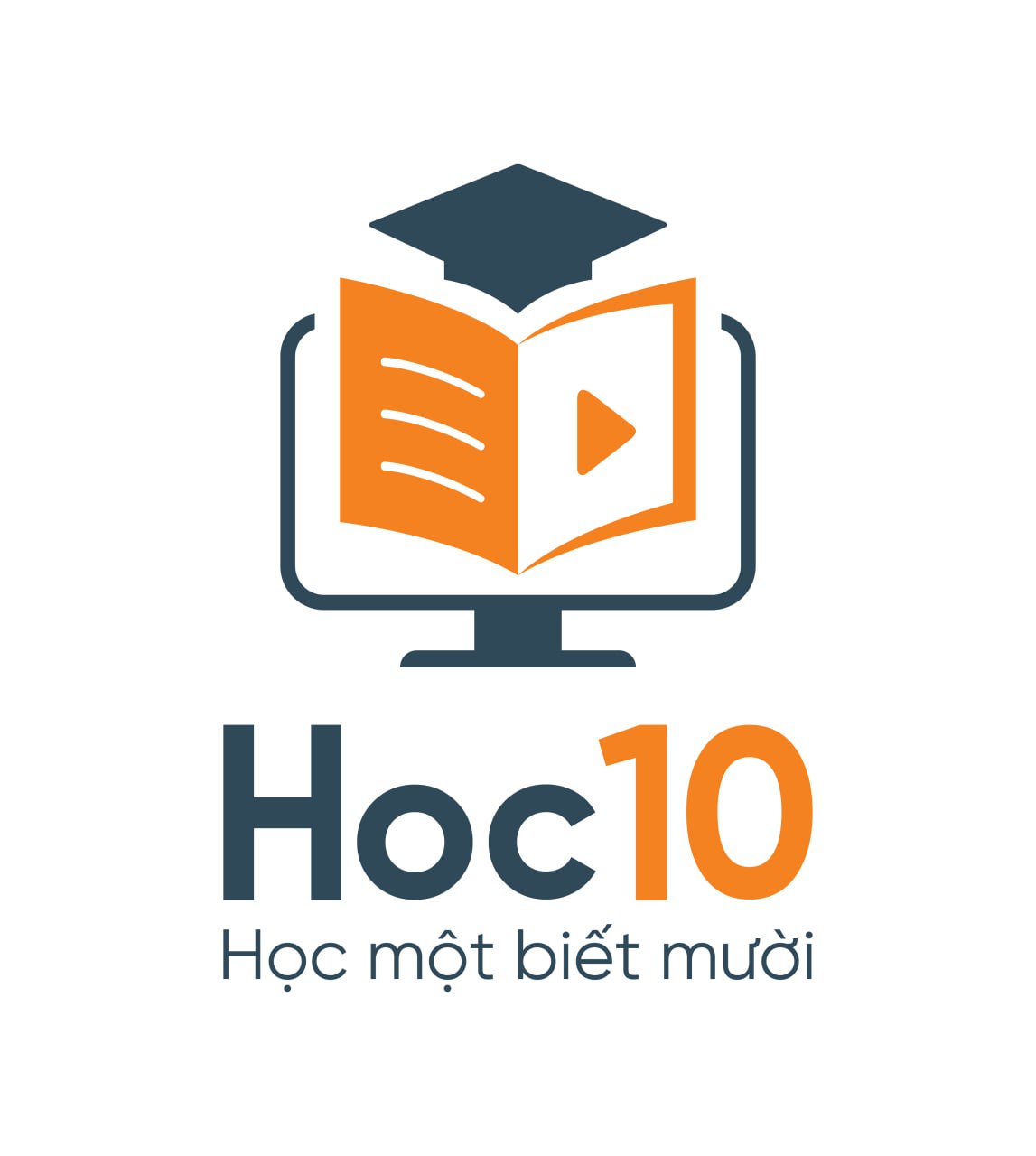 Câu 3: Đâu là từ ngữ miêu tả giọng nói của Pát-ty khi 
nói chuyện với cô giáo?
A. tha thiết
A. tha thiết
B. thiết tha
C. nghẹn ngào
D. thảm thiết
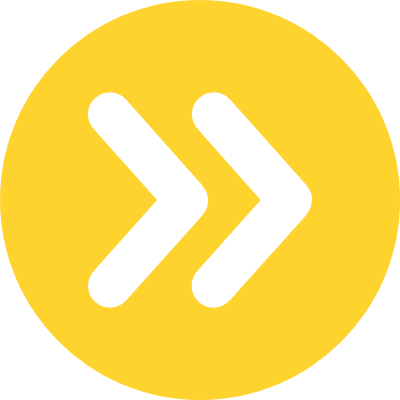 [Speaker Notes: GV bấm nút mũi tên màu xanh để trở lại slide chọn câu hỏi.]
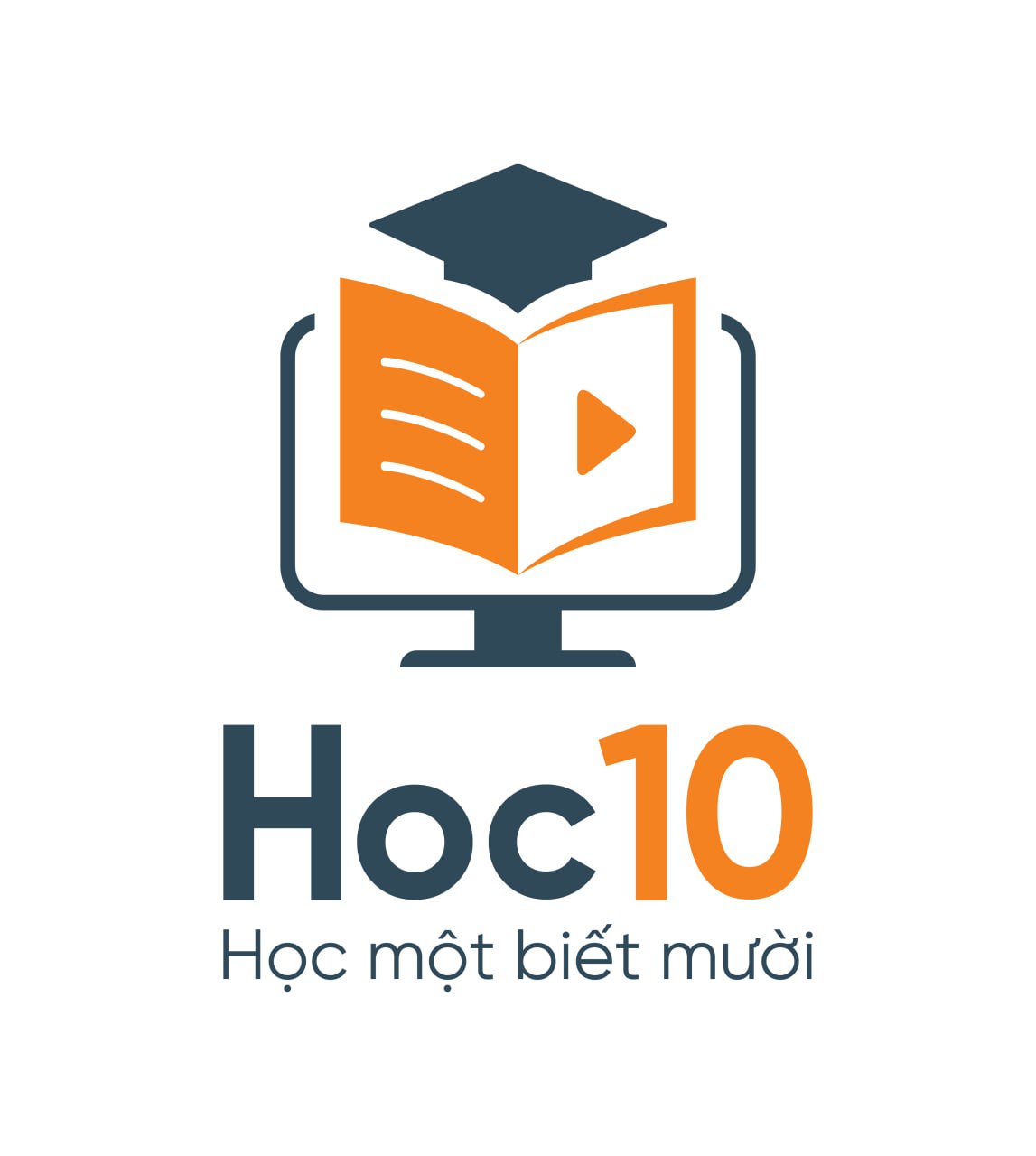 Câu 4: Chi tiết nào sau đây thể hiện sự công nhận của khán giả với tiết mục đọc thơ của Pát-ty?
B. Tiếng reo hỗ và những tràng pháo tay rộ lên, vang mãi không ngớt.
B. Tiếng reo hỗ và những tràng pháo tay rộ lên, vang mãi không ngớt.
A. Cô giáo xúc động ôm chầm em học trò nhỏ dũng cảm.
C. Cô bé cúi chào khán giả trong niềm vui khôn tả.
D. Tiết mục được trình diễn trong những tràng pháo tay tán thưởng nhiệt tĩnh của khán giả.
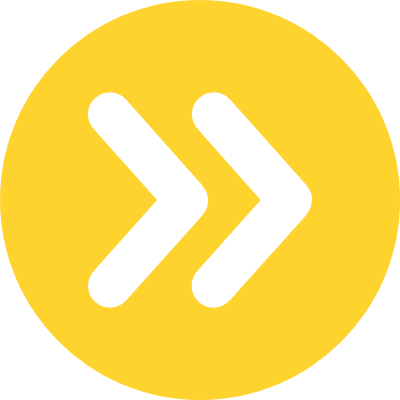 [Speaker Notes: GV bấm nút mũi tên màu xanh để trở lại slide chọn câu hỏi.]
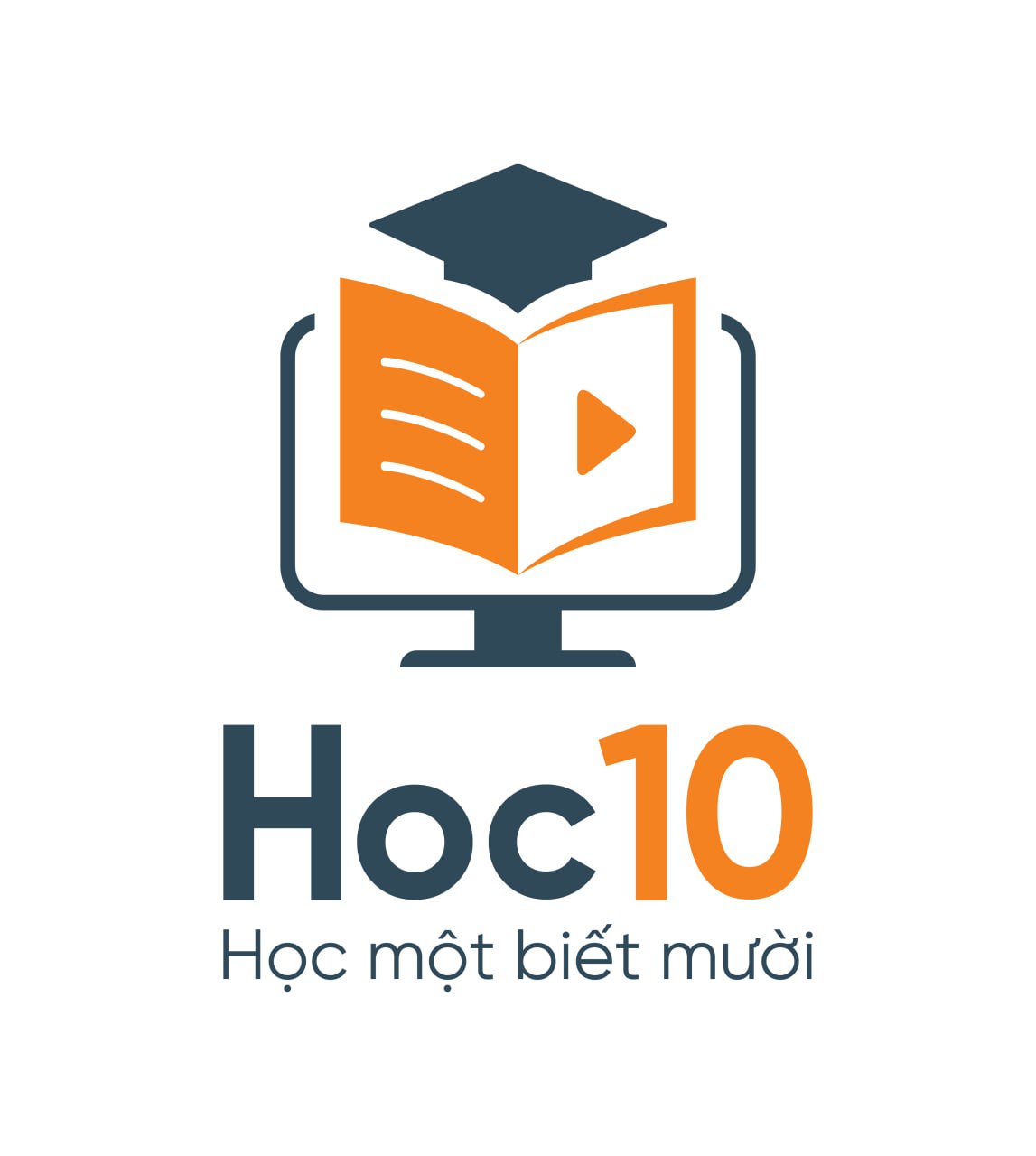 Câu 5: Vì sao cô giáo lại cảm ơn Pát-ty?
A. Vì Pát-ty không quan tâm đến lời dèm pha và ánh mắt hoài nghi của mọi người và tiếp tục cố gắng biểu diễn.
B. Vì Pát-ty đã cố gắng hết sức mình, không bỏ cuộc dù gặp nhiều khó khăn.
C. Vì nhờ tiết mục của Pát-ty mà cô giáo được mọi người khen ngợi.
D. Vì Pát-ty đã giúp cô giáo chứng minh được sức mạnh của sự cố gắng, ý chí kiên cường.
D. Vì Pát-ty đã giúp cô giáo chứng minh được sức mạnh của sự cố gắng, ý chí kiên cường
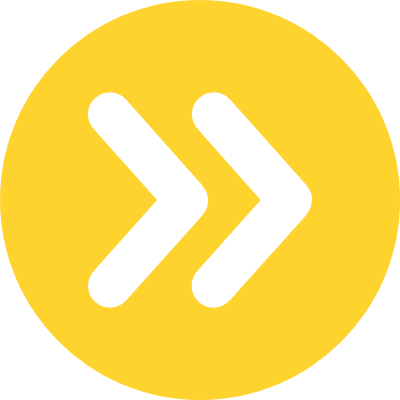 [Speaker Notes: GV bấm nút mũi tên màu xanh để trở lại slide chọn câu hỏi.]